Agreement to Initiate a Land Exchange
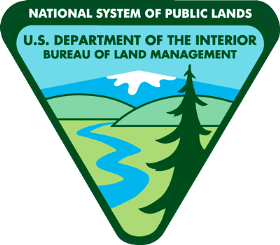 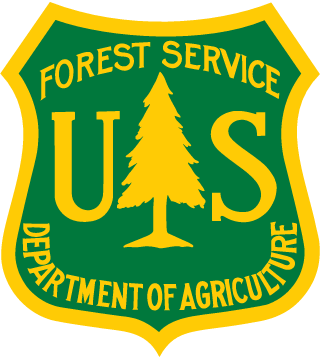 Intermediate Land Exchange – Course 2000-17
[Speaker Notes: Agreement to Initiate (ATI) is the “business plan” required for all land exchanges.  It identifies all of the major steps, negotiates which party has the major duties for each step, estimates costs and time frames.  The draft ATI is prepared and reviewed as part of the Feasibility Analysis.]
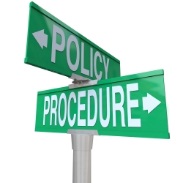 BLM – 43 CFR 2201.1 (c-g)
BLM Handbook H-2200-1, Chapter 4

FS – 36 CFR 254.4 (c-g)
FSH 5409.13, 32.8; 39, Exhibit 10
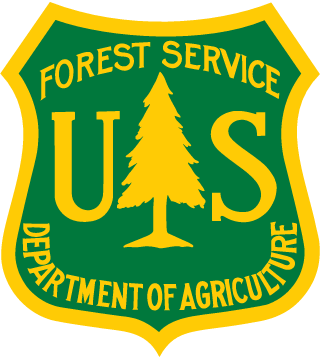 REFERENCE
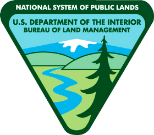 Agreement to Initiate a Land Exchange
[Speaker Notes: BLM – 43 CFR 2201.1 (c-g)
BLM Handbook H-2200-1, Chapter 4

FS – 36 CFR 254.4 (c-g)
FSH 5409.13, 32.8; 39, Exhibit 10]
Agreement to Initiate a Land Exchange
Purpose
When
Authority
Content
Schedule/Cost/Responsibilities
Identify lands and interests being considered
Roles and responsibilities of each party
Responsibility for processing costs
Estimated schedule and time frames for processing the land exchange
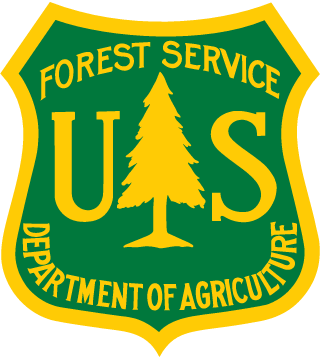 PURPOSE
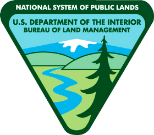 Agreement to Initiate a Land Exchange
[Speaker Notes: The purpose of the Agreement to Initiate (ATI) is to describe and document, for all the parties involved, 1) the lands and interests being considered, 2) roles and responsibilities of each party, 3) responsibility for processing costs, and 4) estimated schedule and time frames for processing the land exchange. 

Regulatory emphasis is placed on establishing a time schedule for completing the appraisal process and reaching an agreement on value.

The ATI is drafted as part of completing the initial evaluation and feasibility analysis.  The agency and the non-Federal party draft the ATI as part of assessing the costs, responsibilities, and time schedule requirements.

The ATI is not executed until after the approval of the Feasibility Report.  A draft ATI is attached to the feasibility report for SO/WO (BLM) review or RO review (FS). 

Entering into an ATI does not legally bind any party to proceed with processing or consummate an exchange. An ATI does not require any party to reimburse or pay damages for delays or proposals not consummated (43 CFR 2201.1(f)). /35 CFR 254.4(13)(f).   However, an ATI is required for all land exchanges.]
Drafted as a part of completing the initial evaluation and feasibility report for a land exchange proposal. 
ATI is not executed until after approval of the feasibility report by the BLM Deputy Director or Review and Approval by Regional Office.
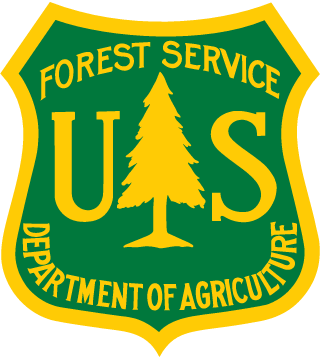 WHEN
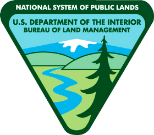 Agreement to Initiate a Land Exchange
[Speaker Notes: An ATI is drafted as a part of completing the initial evaluation and feasibility report for a land exchange proposal. An ATI is not executed until after approval of the feasibility report by the BLM Deputy Director OR THE REGIONAL OFFICE.]
Field Manager or Forest Supervisor signs except:
Compensation for assumed costs/ responsibilities by non-Federal party
Assumption of more than an equal share of costs/responsibilities (BLM)
Assembled exchange ledger (BLM)
Bargaining, other methods, or arbitration are proposed
Approval of certain hazmat agreement is required
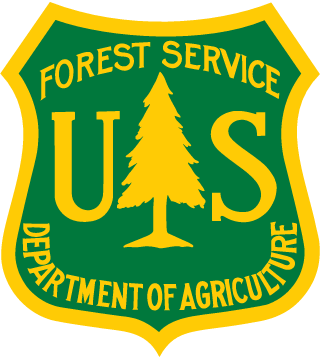 AUTHORITY TO EXECUTE
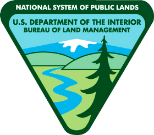 Agreement to Initiate a Land Exchange
[Speaker Notes: BLM – The Field Manager generally signs the ATI. 
FS – The Forest Supervisor generally signs the ATI.
However, under the following circumstances the State Director (BLM) or the Regional Forester (FS) must approve the ATI:
Compensation for assumed costs/responsibilities by the non-Federal party is proposed (See Chapter 3);
The BLM agrees to assume more than an equal share of the costs/responsibilities for processing an exchange;
An assembled exchange ledger is being proposed (including whether to secure imbalances of value owed to the United States); ONLY APPLIES TO THE BLM.
Bargaining, other methods or arbitration are proposed; or,
Approval of certain hazardous material agreements is required (BLM Manual 1203).Minimal dollar threshold.]
Pay attention to time commitments
May amend any time in writing
Not subject to protest/appeal
Must amend ATI if:
NOEP is amended/supplemented
Changes trigger assumption of costs
Adopt assembled exchange provisions
Additional review or approval only if significant changes
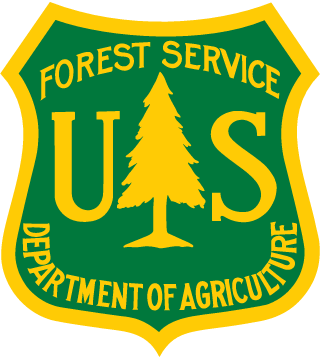 AUTHORITY TO AMEND
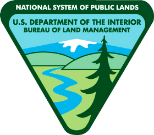 Agreement to Initiate a Land Exchange
[Speaker Notes: BLM Field Managers have primary responsibility for exchange processing implementation and oversight.
FOREST SERVIDE THE FOREST SUPERVISOR GENERALLY HAS RESPONSBILITY FOR IMPLEMENTATION AND OVERSIGHT – WITH MANY REGIONS CHANING TO ZONE ORGANIZATIONS THIS REQUIRES CLOSE COMMUNICATION AND A COMMITMENT BY THE FOREST TO PROVIDE NECESSARY SUPPORT TO THE ZONE.
Must pay particular attention to time commitments included in the ATI. 
ATI may be amended at any time by written consent of the parties to accurately reflect the time schedules and responsibilities for processing.
Amending an ATI is not a decision subject to protest or appeal pursuant to 43 CFR Part 4,
When the ATI is signed, the costs and time frames reflected are estimates. Once processing is underway, schedules need to be amended to reflect the commitments necessary for completing processing tasks. 
ATI must be amended if the NOEP is amended/supplemented, if there is a change in responsibilities that will trigger assumption of costs, or when adopting assembled exchange processing provisions. 
Additional review and approval may be appropriate if the proposal has changed significantly, but in most instances would not be needed for revision of schedules or other minor changes.]
May terminate any time in writing
Not legally binding to any party
Withdraw or terminate when processing is abandoned
Not subject to protest or appeal
No obligations or reimbursements are authorized
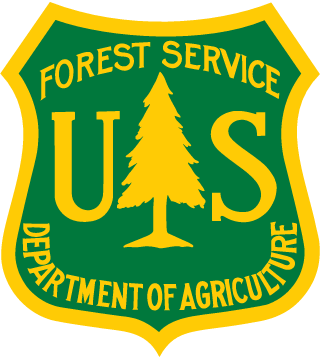 AUTHORITY TO TERMINATE
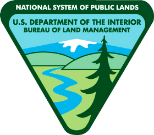 Agreement to Initiate a Land Exchange
[Speaker Notes: ATI may be terminated at any time by any party by providing written notice to the other parties as specified in the ATI (generally 30 days advance notice).
Entering into an ATI does not legally bind any party to proceed with processing or consummate an exchange. An ATI does not require any party to reimburse or pay damages for delays or proposals not consummated (43 CFR 2201.1(f)). (36 CFR 254.4(13)(f))
Withdraw from and terminate ATIs when processing is abandoned. 
Withdrawing or terminating an ATI is not a decision subject to protest or appeal pursuant to 43 CFR Part 4.  36 CFR 254.4(13)(g)
No obligations or reimbursements are authorized where an ATI is terminated, even where compensation of costs is addressed (see Chapter 2, Section E. and Chapter 3, Section F. for additional detail).]
All parties must sign ATI
For multiple BLM offices lead:
Is designated in feasibility report
Has signing authority
Identify non-Federal point of contact
Other Federal agency
Also signs ATI
Identifies point of contact
Contributes to exchange processing
MULTIPLE BLM OFFICES or  OTHER FEDERAL AGENCY
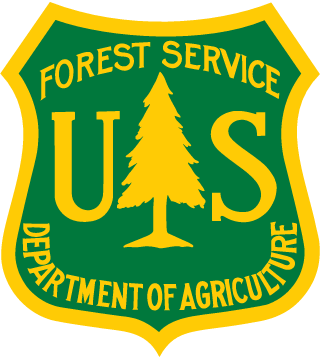 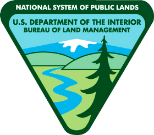 Agreement to Initiate a Land Exchange
[Speaker Notes: All parties to the land exchange must sign the ATI. 
If multiple BLM offices are involved, a lead office is established in the feasibility report and signing authority is generally with that office, which is responsible for the coordination among the offices. 
The non-Federal party may also wish to identify a primary point of contact for coordination and communication related to implementation of the ATI.
When an exchange is being processed for the benefit of another Federal agency, the other agency also signs the ATI and identifies a primary point of contact and responsibilities it will contribute to exchange processing. Additional information on exchanges benefiting other agencies is contained in Chapter 14.]
MULTIPLE FORESTS or  OTHER FEDERAL AGENCY
All parties must sign ATI
Identify non-Federal point of contact
Forest Supervisor or Regional Director delegated as point of contact.
Other Federal agency
Also signs ATI
Identifies point of contact
Contributes to exchange processing
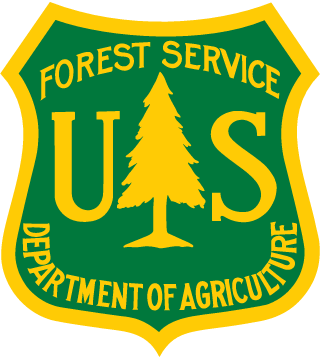 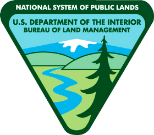 Agreement to Initiate a Land Exchange
[Speaker Notes: All parties to the land exchange must sign the ATI. 
If multiple BLM offices are involved, a lead office is established in the feasibility report and signing authority is generally with that office, which is responsible for the coordination among the offices. 
The non-Federal party may also wish to identify a primary point of contact for coordination and communication related to implementation of the ATI.
When an exchange is being processed for the benefit of another Federal agency, the other agency also signs the ATI and identifies a primary point of contact and responsibilities it will contribute to exchange processing. Additional information on exchanges benefiting other agencies is contained in Chapter 14.]
The ATI must address 18 mandatory items
Of these, 17 items are identified in the regulations at 43 CFR 2201.1(c) through (g)
The last item is an administrative requirement for inclusion of a full disclosure provision in land exchange proposals
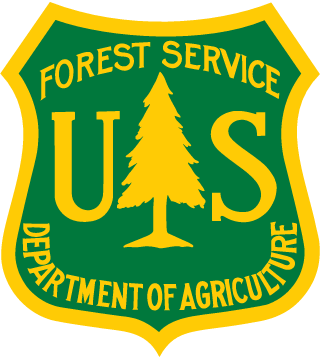 CONTENT
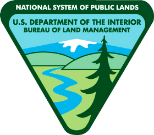 Agreement to Initiate a Land Exchange
[Speaker Notes: The ATI must address 18 mandatory items. Of these, 17 items are identified in the regulations at 43 CFR 2201.1(c) through (g). 36 CFR 254.4 
 The last item is an administrative requirement for inclusion of a full disclosure provision in land exchange proposals.

Illustration 4-1 in the Land Exchange Handbook H-2200-1 provides a format for Agreements to Initiate which contains all of the minimum requirements and the most common supplemental provisions generally included. 

Departure from the format shown in Illustration 4-1 must ensure that any alternative format includes the 18 mandatory requirements identified in the Handbook and following.]
ATI Minimum Content - 18 Mandatory Items
Identity of the parties involved 
Description of the lands or interest in lands
A citizen of the United States or a corporation or other legal entity
Description of rights to be exchanged or reserved; authorized uses; and any known unauthorized uses, outstanding interests, exceptions, adverse claims, covenants, restrictions, title defects or encumbrances
A time schedule
[Speaker Notes: “(1) The identity of the parties involved in the proposed exchange and the status of their ownership or ability to provide title to the land;”
The non-Federal party must show that they have title to the non-Federal land or otherwise have the ability to convey the property in exchange. Also, include a statement that the non-Federal party is required to provide preliminary title evidence, and later, a title insurance policy prepared to Department of Justice standards at their own expense.
“(2) A description of the lands or interest in lands being considered for exchange;”
A complete legal description of the Federal and non-Federal land.
“(3) A statement by each party, other than the United States, State, and local governments, certifying that the party is a citizen of the United States or a corporation or other legal entity subject to the laws of the United States or a State thereof;”
A statement from the non-Federal parties that they are qualified for United States citizenship or Statement of Citizenship (Form 5450-9 or equivalent). A statement showing that the agent is authorized to represent a corporation, partnership, or trustee. For corporations, a statement is needed showing that the corporation is incorporated and in good standing in the State (see BLM Handbook H-1860-1).
“(4) A description of the appurtenant rights proposed to be exchanged or reserved; any authorized uses including grants, permits, easements, or leases; and any known unauthorized uses, outstanding interests, exceptions, adverse claims, covenants, restrictions, title defects or encumbrances;”
For the Federal and the non-Federal land, compile a complete list of all outstanding third party interests, reserved rights or interests, and authorized uses/users.
“(5) A time schedule for completing the proposed exchange;”]
ATI Minimum Content - 18 Mandatory Items
An assignment of responsibility
Specify if compensation for costs assumed will be allowed
Notice of any known hazardous substances
Permission to enter
Terms of any assembled land exchange
Relocation of any tenants
Notice of voluntary basis for acquisition
Manner in which conveyance documents to be exchanged
[Speaker Notes: “(6) An assignment of responsibility for performance of required functions and costs associated with processing the exchange;”
“(7) A statement specifying whether compensation for costs assumed will be allowed pursuant to the provisions of Sec. 2201.1-3 of this part;”
“(8) Notice of any known release, storage, or disposal of hazardous substances on involved Federal or non-Federal lands, and any commitments regarding responsibility for removal or other remedial actions concerning such substances on involved non-Federal lands. All such terms and conditions regarding non-Federal lands shall be included in a land exchange agreement pursuant to Sec. 2201.7-2 of this part;”
“(9) A grant of permission by each party to conduct a physical examination of the lands offered by the other party;”
“(10) The terms of any assembled land exchange arrangement, pursuant to Sec. 2201.1-1 of this part;”
“(11) A statement as to any arrangements for relocation of any tenants occupying non-Federal land, pursuant to Sec. 2201.8 (c) (1) (iv) of this part;”
“(12) A notice to an owner/occupant of the voluntary basis for the acquisition of the non-Federal lands, pursuant to Sec. 2201.8 (c)(1)(iv) of this part;”
Refer to Chapter IX of BLM Handbook H-2100-1 for information on relocation requirements.
“(13) A statement as to the manner in which documents of conveyance will be exchanged, should the exchange proposal be successfully completed;”
The agreement must explain the closing method (simultaneous or non-simultaneous), whether the parties will use an escrow and how the conveyance documents will be delivered.]
ATI Minimum Content - 18 Mandatory Items
Arrange for appraisals no later than 90 days after ATI signed 
ATI not legally binding 
ATI may be amended
Not subject to protest or appeal if terminated/withdrawn
Full disclosure requirement per IM 2010-123
[Speaker Notes: “(14) Unless the parties agree to some other schedule, no later than 90 days from the date of the executed ATI an exchange, the parties shall arrange for appraisals, which are to be completed within time frames and under such terms as are negotiated.”
The regulatory timeframes for appraisals are generally replaced with those specifically developed and agreed upon for each particular exchange proposal. The provision contains recommended language for reaching an agreement on value based on an approved appraisal per 43 CFR 2201.4. The ATI should also include a provision, if applicable; explaining how multiple parcels or ownerships of non-Federal land would be valued. If included, the provision must also indicate that the Federal land will be valued in a similar manner. See Chapter 7 for additional guidance on valuation analysis and appraisal.
“(15) Entering into an agreement to initiate an exchange does not legally bind any party to proceed with processing or to consummate a proposed exchange, or to reimburse or pay damages to any party to a proposed exchange that is delayed or is not consummated or to anyone assisting in any way, or doing business with, any such party.”
“(16) An agreement to initiate an exchange may be amended by written consent of the parties or terminated at any time upon written notice of any party.”
“(17) The withdrawal from, and termination of, an exchange proposal, or an agreement to initiate an exchange, by the authorized officer at any time prior to the notice of decision, pursuant to 2201.7-1 of this part, is not protestable or appealable under 43 CFR part 4.”

(18) Is the Full Disclosure Requirement]
18 – Full Disclosure Requirement
By entering into this Agreement, the non-Federal party agrees to fully disclose to the authorized officer all 1) verbal or written contracts, options, financial arrangements, service agreements, commissions, representations, and other arrangements or agreements with third parties related to the Federal and non-Federal lands that currently exist or that may be entered into during the processing of this action; 2) contracts, invoices, or other arrangements for reimbursement for expenses incidental to the transfer of title or for relocation responsibilities assumed by the non-Federal party under 49 CFR part 24; and 3) contracts, invoices, or other arrangements for compensation to the non-Federal party for assumption of costs under 43 CFR 2201.1-3. The non-Federal party also acknowledges and agrees that the BLM and its authorized representatives, including, but not limited to, the Department of the Interior Appraisal Services Directorate, the Department of the Interior Office of the Solicitor, and the appraiser(s) assigned to this action, have the right to request and inspect the records of the non-Federal party to verify the disclosure. The non-Federal party must provide these records to the BLM and/or its designated representatives within a reasonable period of time upon request, but no later than 14 calendar days after the request. The BLM has the right to exercise this disclosure provision for 7 years after the last transaction of the action is complete. All confidential business information and all information covered by the Privacy Act will be protected to the extent allowable by Federal law.
By entering into this Agreement, the non-Federal party certifies that he/she has not entered into any verbal or written contracts, options, financial arrangements, service agreements, commissions, representations, or other arrangements or agreements with third parties related to the non-Federal and Federal lands. The non-Federal party acknowledges and agrees to immediately notify the BLM if he/she enters into any such contracts, options, or other arrangements or agreements and that this Agreement must be amended to include a full disclosure provision.
Don’t forget the fine print!!
[Speaker Notes: WO IM 2010-123 - Clarification of Facilitator Involvement and the Full Disclosure Requirement in Land Tenure Adjustments 
The Facilitated Land Exchange Full Disclosure Provision on page 4-7 of the Land Exchange Handbook is obsolete and is replaced by the following provision. The provision is applicable for all land tenure adjustment actions and may be edited if a criterion is not applicable to the subject action.
Facilitated Land Exchange Full Disclosure Provision (if applicable)
By entering into this Agreement, the non-Federal party agrees to fully disclose to the authorized officer all 1) verbal or written contracts, options, financial arrangements, service agreements, commissions, representations, and other arrangements or agreements with third parties related to the Federal and non-Federal lands that currently exist or that may be entered into during the processing of this action; 2) contracts, invoices, or other arrangements for reimbursement for expenses incidental to the transfer of title or for relocation responsibilities assumed by the non-Federal party under 49 CFR part 24; and 3) contracts, invoices, or other arrangements for compensation to the non-Federal party for assumption of costs under 43 CFR 2201.1-3. The non-Federal party also acknowledges and agrees that the BLM and its authorized representatives, including, but not limited to, the Department of the Interior Appraisal Services Directorate, the Department of the Interior Office of the Solicitor, and the appraiser(s) assigned to this action, have the right to request and inspect the records of the non-Federal party to verify the disclosure. The non-Federal party must provide these records to the BLM and/or its designated representatives within a reasonable period of time upon request, but no later than 14 calendar days after the request. The BLM has the right to exercise this disclosure provision for 7 years after the last transaction of the action is complete. All confidential business information and all information covered by the Privacy Act will be protected to the extent allowable by Federal law.
Failure of a facilitator or non-Federal party to agree to the full disclosure provision or failure to submit requested information within the allowable time period could be cause for the BLM to reject or terminate the land tenure adjustment action. If a full disclosure provision is not required, the following certification would be included in the letter of intent, ATI, or other agreements. 
For an acquisition, the reference to Federal lands would be deleted. For a land exchange, relocation disclosures and compensation for assumption of costs must be addressed in other provisions in the ATI and do not have to be duplicated in this certification.
By entering into this Agreement, the non-Federal party certifies that he/she has not entered into any verbal or written contracts, options, financial arrangements, service agreements, commissions, representations, or other arrangements or agreements with third parties related to the non-Federal and Federal lands. The non-Federal party acknowledges and agrees to immediately notify the BLM if he/she enters into any such contracts, options, or other arrangements or agreements and that this Agreement must be amended to include a full disclosure provision.]
Full Disclosure Requirement
Forest Service Facilitated Land  Exchanges

Attach letter defining the scope of the facilitators roles and responsibilities to the ATI
[Speaker Notes: The purpose of this letter is to inform you that Business is representing proponent in matters pertaining to the  XXX Land Exchange.

PROPONENT has entered into an employment contract BUSINESS authorizing them to negotiate on proponents behalf for the purpose of processing the exchange.  However, all negotiations and agreements are subject to my approval.  In this regard, I have the sole authority to sign key documents such as the Agreement to Initiate and Exchange Agreement. Pursuant to proponents employment agreement with Business, PROPONENT is responsible for the costs associated with processing the exchange. In accordance with FSH 5409.13, Chapter 30, Business would serve as the third-party facilitator of the Land Exchange with the U.S. Forest Service, offering its services in providing NEPA documentation, obtaining appraisals and surveys, and completing other necessary components to complete the land exchange.]
ATI Content – Conversion of Rights-of-Way
Must notify exchange proponent (prospective patentee) of the conversion opportunity available to the ROW holder(s)
Must include easement policy language in the ATI (BLM)
Forest Service must include existing uses and plan for termination of these uses.
[Speaker Notes: PROCESS FOR CONVERSION OF RIGHTS-OF-WAY FOR LAND EXCHANGES – BLM EASEMENT POLICY
1. The exchange proponent (prospective patentee) shall be notified of the conversion opportunity available to the ROW holder(s). It is recommended language be included in the Agreement to Initiate an Exchange (ATI)(see Exhibit 2).

EXHIBIT 2 - LANGUAGE FOR AGREEMENTS TO INITIATE A LAND EXCHANGE
Patent to the Federal Lands in the exchange shall be issued subject to all valid existing rights, including land use authorizations granted by the United States, under the terms and conditions in existence at the time of patent. Subject to limitations prescribed by law and regulation, prior to patent issuance, a Holder of any right-of-way within the Federal Lands may be given the opportunity to amend the right-of-way for conversion to a new term, including perpetuity, if applicable, or to an easement. The Proponent hereby acknowledges notification of, and agreement to, such opportunities for conversion of rights-of-way. 
[NOTE: the first 2 sentences could also be inserted into the NOEP]

Forest Service will generally require replacement of existing special use permits by the proponent with instruments of a similar nature.    Where easements exist some may stay in place while others will be replaced.]
ATI Content – Additional Statement(s)
Include statement in ATI: 
"Any document contracted by the proponent will become a BLM/FS document after BLM/FS approval." 
Need to manage perceptions. Public perception is that the agency is not running the process. The agency needs to clearly demonstrate that they are in charge and the NEPA document is the agency’s product.
[Speaker Notes: INCLUDE IN ATI: "Any document contracted by the proponent will become a BLM/FS document after BLM/FS approval." 
Need to manage perceptions. Public perception is that the BLM/FS is not running the process. The BLM/FS needs to clearly demonstrate that BLM/FS is in charge and the NEPA document is the BLM's/FS’s product.

Additional provisions may be incorporated into the ATI depending upon the circumstances of the exchange and the negotiations with the non-Federal party.]
Forest Service Assembled Land Exchange 
Language must be read into ATI or use Exhibit F
FS Handout
PROCESSING SCHEDULE, COST, AND RESPONSIBILITY ASSIGNMENTS
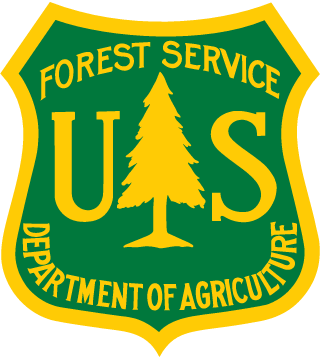 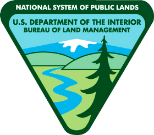 Agreement to Initiate a Land Exchange
[Speaker Notes: BLM and FS regulations provide that assignment of responsibilities for performance of required functions, costs associated with processing the exchange, and a schedule must be included in the ATI.]
BLM
43 CFR 2201.1(c)(5) & (6)
43 CFR 2201.1-3
H-2200-1, Chapters 3 & 4
FS
36 CFR 254.4(c)(5) & (6)
36 CFR 254.7
FSH 5409.13, 32.3, & 1909.13, 40.6
PROCESSING SCHEDULE, COST, AND RESPONSIBILITY ASSIGNMENTS
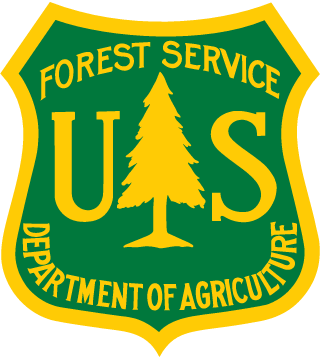 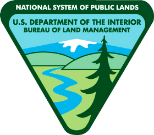 Agreement to Initiate a Land Exchange
[Speaker Notes: BLM and FS regulations provide that assignment of responsibilities for performance of required functions, costs associated with processing the exchange, and a schedule must be included in the ATI.]
Assignment of Costs and Responsibilities
Exchange parties will appropriately (equally) share in the total costs and responsibilities for processing the exchange
Advise facilitators or non-Federal parties of the expectation costs will be equally shared
Address in initial negotiations with non-Federal party and in the feasibility analysis
Agency must consider costs and workloads
[Speaker Notes: Parties to an exchange parties will appropriately share in the total costs and responsibilities for processing the exchange.  In most cases, the expectation is that the parties will share these costs equally.

It is important to advise facilitators/non-Federal parties of the expectation that they share in land exchange processing costs and responsibilities.  Exchange parties unaccustomed to Federal exchange requirements will not know of some of the critical aspects of the process, such as the level of public notice and involvement, appraisal and review standards, and protest and appeal processes.

Sharing of responsibilities and costs of processing the exchange should be addressed in initial negotiations with the non-Federal party and in the feasibility analysis for the exchange.  Developing accurate cost projections is essential to properly assess the feasibility of land exchange proposals.  The agency needs to consider costs and workloads and how the commitment to complete a land exchange will affect funding and other workloads.  Land exchanges require substantial multi-year time and workload commitments from other levels in the organization.]
Assignment of Costs and Responsibilities
Determine steps involved
Assign responsibility
Estimate costs
Identify completion dates
[Speaker Notes: You need to determine the steps involved in the land exchange, assign responsibility for completion, estimate costs, and identify proposed completion dates.  

Begin with the flowchart and identify all the items to consider for each major step.  Sharing of costs and timeframes can vary depending on the availability of staff specialists to perform the work, time constraints, and size of the exchange.  Costs and responsibilities should be summarized in an exhibit which is part of the implementation schedule and attached to the ATI.  

If, during processing, it is determined the cost-sharing identified in the ATI needs to be re-negotiated, the ATI must be amended.

Forest Service must have schedule D attached to ATI]
Cost and Schedule Considerations
Acreage and Number of parcels
Lands and interests being considered
Geographic distribution
Seasonal limitations
Regulatory requirements
Validity periods
Interdependency of tasks
[Speaker Notes: When determining the costs and schedule for completion of various tasks, some considerations are:

Acreage – Some tasks may be acreage-dependent (e.g., cultural surveys).
Number of Parcels – Some tasks may be parcel-dependent, and the number of parcels may increase complexity.  For example, appraisal of 10 different parcels may be more costly and time-consuming that appraisal of one parcel of equal acreage.
Lands and Interests Being Considered – Specialized experience/qualifications may be necessary for evaluation or other steps may be required (e.g., appraisal of mineral interests, timber, etc.).
Geographic Distribution – Travel and other costs may be greater if the parcels are in different areas.
Seasonal Limitations – Some tasks may only be possible during certain time periods (e.g., flowering periods to identify plant species) and weather or other factors may preclude field work during certain times of the year.
Regulatory Requirements – Some tasks may have regulatory timeframes affecting when they can be initiated and/or completed (e.g., All Appropriate Inquiry).
Validity Periods – Some tasks may have a “shelf life” and may have to be redone or updated if they are completed early in the processing or if the exchange is not completed within a certain time period after the task is completed.
Interdependency – The initiation (or completion) of some tasks may be dependent upon the completion of other tasks (e.g., the environmental assessment cannot be completed until the various resource studies are completed).]
Cost Sharing
Assign each party separate tasks
Share cost of specific task
Contracting requirements
[Speaker Notes: When negotiating cost-sharing, the preferred, and simplest, method is to assign each party separate tasks rather than sharing in the cost of individual tasks.  For example, one party is responsible for 100 percent of the cultural resource inventory and the other party is responsible for 100 percent of the mineral report, and so on, rather than sharing a percentage of the cost of each.  The division of responsibilities should be based on best cost estimates with no subsequent adjustments for any cost overruns.

If it is necessary to share in the cost of completing a specific report or study, the specific arrangement needs to be adequately documented in the ATI.  For example, if it is agreed that each party is responsible for half of the cost of a certain task, this 50/50 arrangement needs to be shown in the ATI, and it must be clear as to who will be responsible for completing the needed documentation/report and outline how payments between the parties will be made and to whom.

If another agency (e.g., DOI OVS) will be involved in the contracting, review, or approval of the product or services, be sure to determine its requirements, especially before assigning the task to the non-Federal party.

Certain tasks relative to the non-Federal land, such as title information and resolution of unacceptable title encumbrances, are inherently more suitable to assign to the non-Federal party.  The availability of qualified consultants and contractors (e.g., cultural clearances, appraisals, environmental site assessments, etc.) should also be considered when assigning responsibilities to the non-Federal party.  The agency should prepare (or participate in the preparation of) the statement of work to document the requirements for an acceptable service or product, participate in screening and selecting the contractor, and provide information and explain requirements at the pre-work meeting as to the necessary standards to be met.  All products or services completed by the non-Federal party must be in conformance to applicable Federal standards and be reviewed, approved, and accepted by the agency.]
Funding Methods/Options
Each party funds tasks assigned to them
Agency generally uses appropriated funds for contracted reports
Agency may collect funds from non-Federal party
Non-Federal party may contract for reports 
Agency does not make advance payments
Agency does not pay non-Federal party for non-contractual work
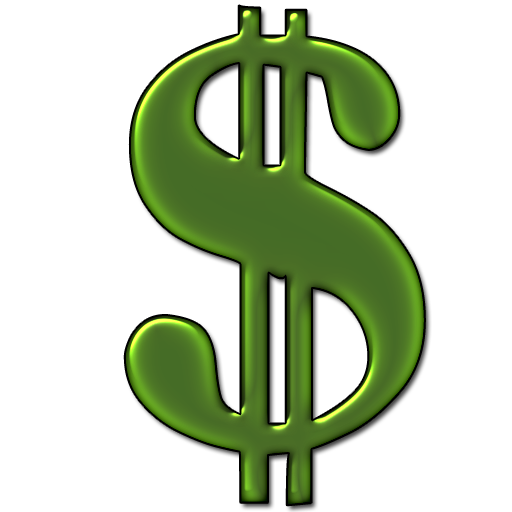 [Speaker Notes: The simplest funding methods is for each party to fund and arrange for completion of the tasks assigned to them.  For the agency, appropriated funds would generally be used and the tasks could be either performed “in-house” by qualified staff or through Federal contacts.  Consult with agency contracting personnel to determine Federal contracting requirements and timeframes.
Some funding options are described below.  If adequately documented in the ATI, generally no further collection agreement is needed.  Challenge cost share agreements are not appropriate for use in completing land exchanges, and the executed ATI may suffice as the sole basis for the agency to collect funds or make payments.  The agency can either make payments using appropriated funds for contracted reports or studies or collect funds from the non-Federal party.  Consult with agency financial management personnel to determine the requirements and procedures if it is proposed to collect money from, or pay money to, the non-Federal party.
The agency can establish a contributed or reimbursable account with the estimated amounts for the identified tasks collected up-front from the non-Federal party.  The agency would then perform the tasks and charge labor and/or operations costs against that account.  The ATI must specify whether the indirect cost rate (BLM) or overhead assessment (FS) will be assessed on the money received from the non-Federal party, or if it will be waived or is exempt.  The rates for each agency are adjusted annually.  In FY 2016, the BLM indirect cost rate is 23.1 percent.  The FS national overhead assessment rage for calendar year 2010 (still in effect) is 7.1 percent and the reduced national overhead assessment rate (for pass-through funds that do not create a significant additional indirect cost burden for the agency and for agreements between FS units funded from different appropriations) is 2.2 percent.  For the BLM, the State Director must approve a waiver of the indirect cost rate for contributed funds accounts (7122) and the BLM’s budget officer must approve a waiver for reimbursable accounts (5440).  Any request for the FS, FSH 1909.13, 40.61 and 40.62 describe those agreements that are exempt or non-exempt from overhead assessments.
The non-Federal party may contract for the needed reports and bill the agency for reimbursement after the work products are accepted.  The agency does not make advance payments or partial payments.  Payment can only be made for final acceptable work products that are reasonable and accurately reflect the cost of the services provided.  It is agency policy not to pay the non-Federal party for non-contractual work to be performed by the non-Federal party.]
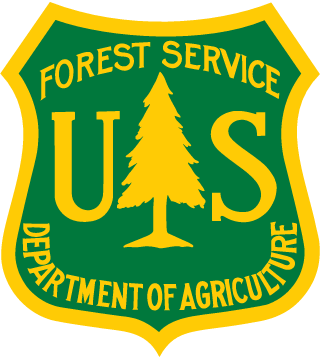 Questions?
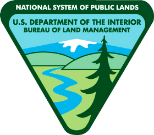